ESTUDO  METÓDICO
  O  EVANGELHO  SEGUNDO  O  ESPIRITISMO
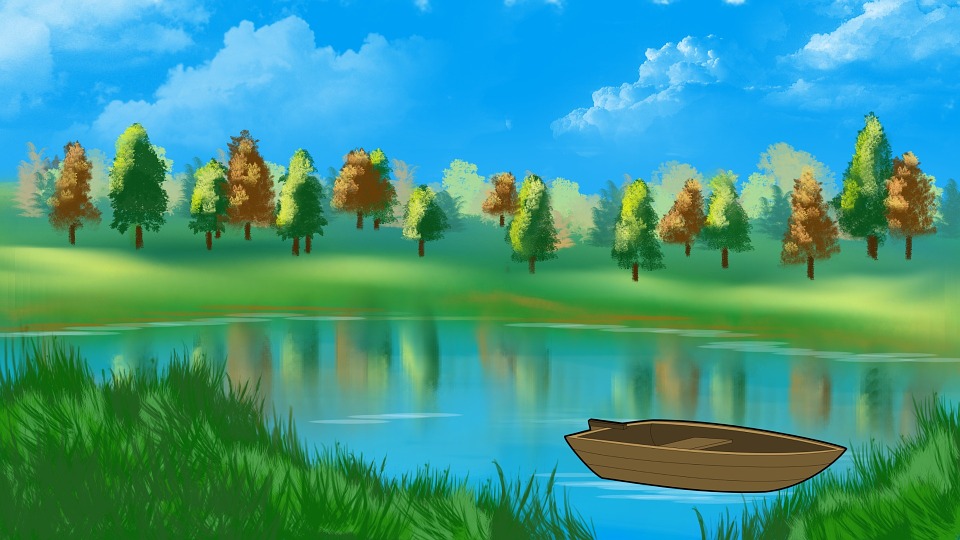 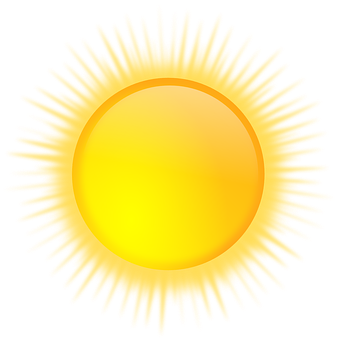 CAPÍTULO  15
2. 	PARÁBOLA  DO  BOM  SAMARITANO
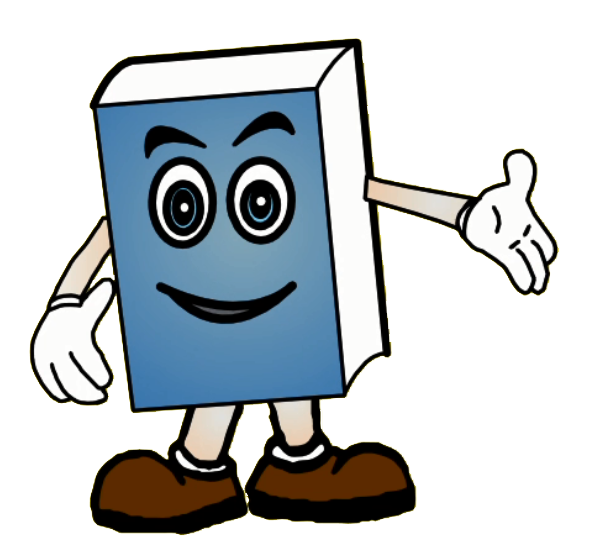 FORA  DA  CARIDADE  NÃO  HÁ  SALVAÇÃO
O  HOMEM  VOLTOU  A  PERGUNTAR:
RESPONDE  JESUS:
PERGUNTA  DO  DOUTOR  DA  LEI
JESUS  FALOU:
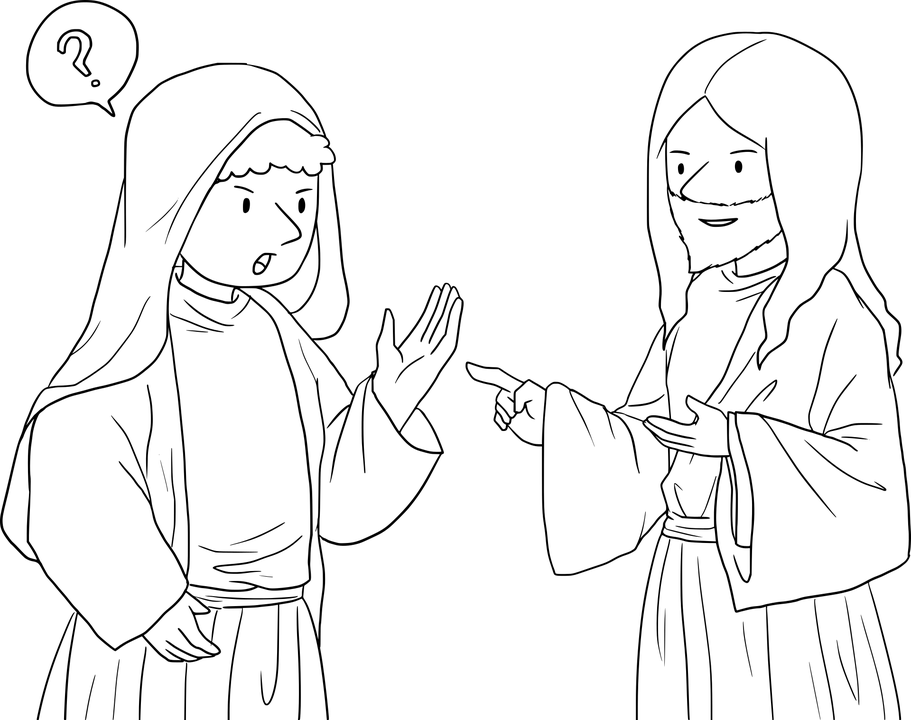 - VOU  CONTAR-LHE  UMA  HISTÓRIA  E  PODERÁ  ENTENDER  QUEM  É  SEU  PRÓXIMO.
- JESUS,  O  QUE  DEVEREI  FAZER  PARA  TER  A  VIDA  ETERNA?
-  AMAR  A  DEUS  DE  TODO   CORAÇÃO   E  AO  PRÓXIMO  COMO  A  TI  MESMO.
- MAS  QUEM  É  O  MEU  PRÓXIMO?
(Lucas,  10: 25  a  37)
PARÁBOLA  DO  BOM  SAMARITANO
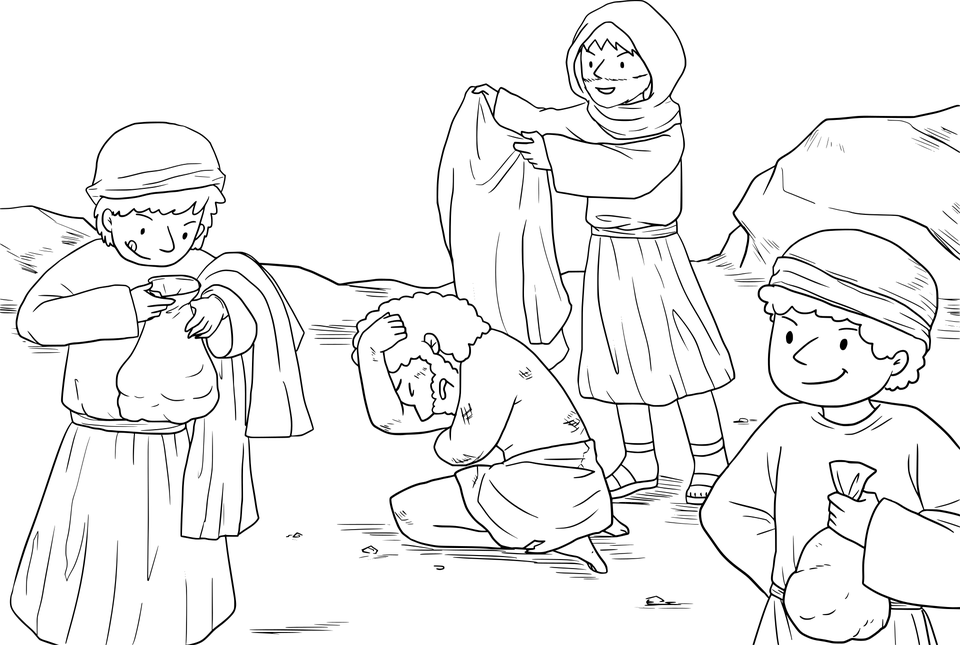 UM  HOMEM  SAIU  DE  JERUSALÉM  PARA JERICÓ. IA  TRANQUILO,  QUANDO  UNS  LADRÕES  O  ATACARAM  NA  ESTRADA.
ROUBARAM  TUDO  O  QUE  ELE  TINHA:  ROUPA,  DINHEIRO  E  AINDA  ESPANCARAM  O  POBRE  COITADO  QUE  DESMAIOU.
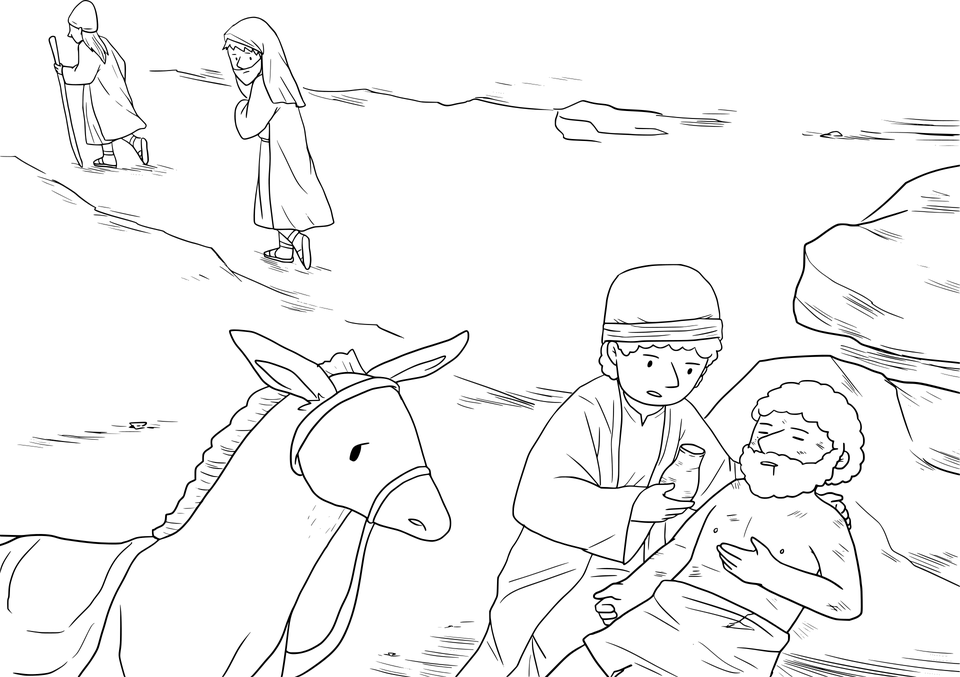 PASSOU  POR  ALI  UM  RELIGIOSO,  QUE  ERA  UM  SACERDOTE,  OLHOU,  E  PASSOU  RETO,  SEM  SENTIR  PIEDADE  DO  HOMEM  CAÍDO.
OUTRO  PASSOU  POR  ALI,  ELE  ERA LEVITA,  PORQUE  TRABALHAVA  NO  TEMPLO,  OBSERVOU  O  HOMEM  E  SEGUIU  TAMBÉM.
MAS,  UM  SAMARITANO  QUE  VIAJAVA,  
TENDO-O  VISTO,  FOI  TOCADO  DE  COMPAIXÃO.
APROXIMOU-SE  DELE,  PASSOU  ÓLEO  
E  VINHO  NAS  SUAS  FERIDAS.
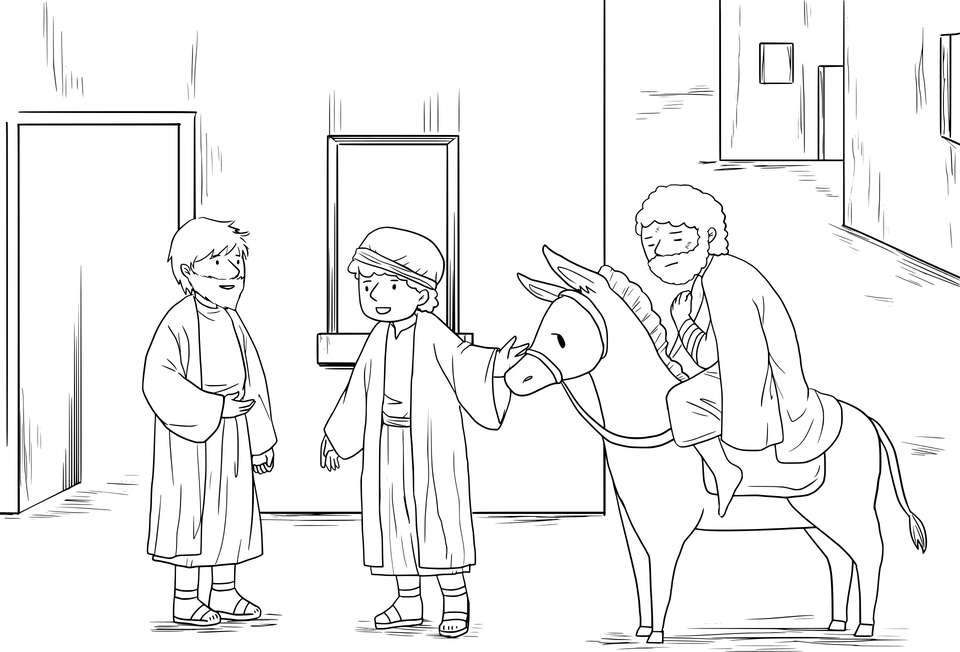 DEPOIS,  PONDO-O  NO  SEU  CAVALO,  LEVOU-O  A  UMA  HOSPEDARIA  E  CUIDOU  DELE.
PERGUNTA  DE  JESUS:
RESPOSTA   DO  DOUTOR  DA  LEI
DISSE-LHE  JESUS
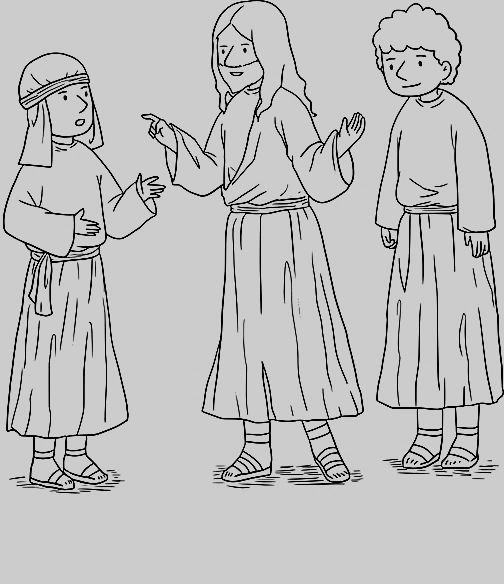 VÁ  E  FAÇA  O  MESMO.  CUIDE  DOS  QUE  PRECISAM  DE  AJUDA,  CONSOLE  OS  AFLITOS,  ASSIM  TERÁ  A  VIDA  ETERNA.
QUAL  DESSES  TRÊS  TE  PARECE
TER  SIDO  O  PRÓXIMO?
AQUELE  QUE  USOU  DE  MISERICÓRDIA.
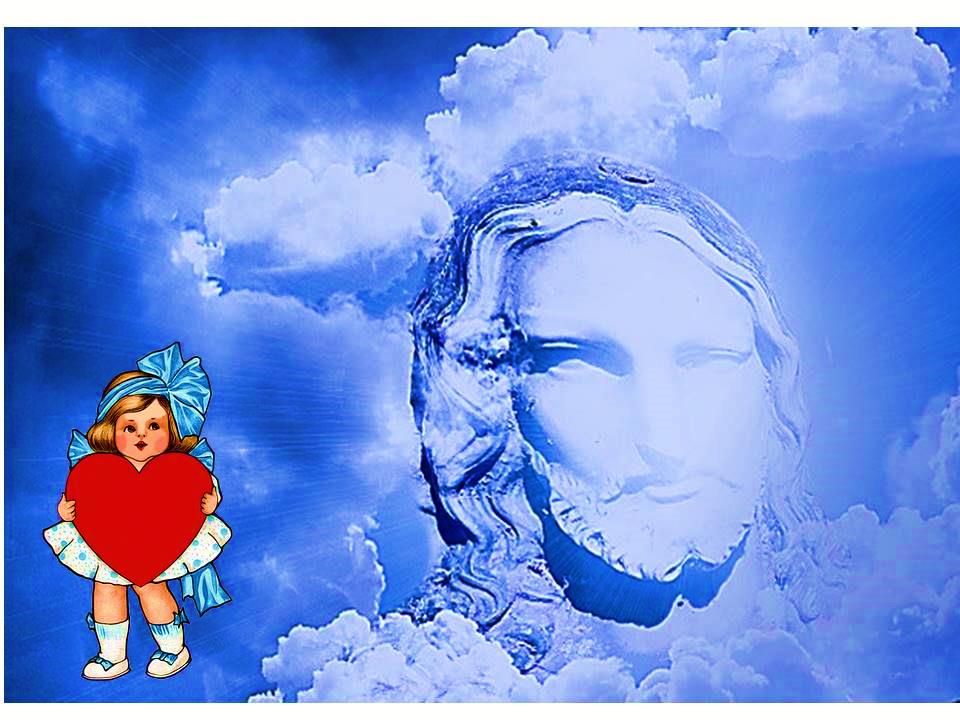 CONCLUSÃO
O  ENSINAMENTO  DE  JESUS
A  ÚNICA  CONDIÇÃO  PARA  A  VIDA  ETERNA:  TER  PRATICADO  A  CARIDADE.
A  NOSSA  RELIGIÃO  E  AS  NOSSAS  CRENÇAS  NÃO  SÃO  A  NOSSA  SALVAÇÃO.
PARA  A  GENTE  PENSAR...
ACHE  4  PALAVRAS  QUE  JESUS  USOU  NA  PARÁBOLA  QUE  CONTOU.